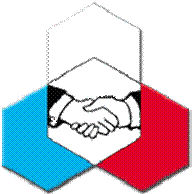 Активность учителей – дело каждого!!!
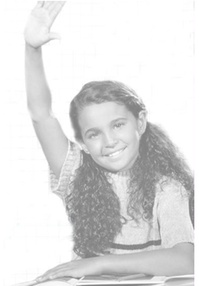 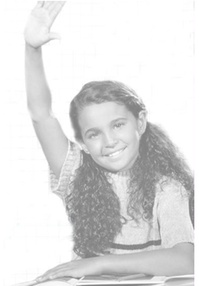 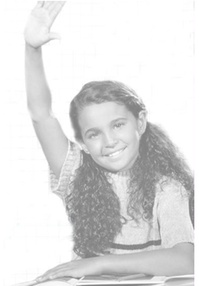 30.08.2017
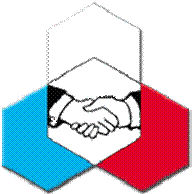 Сентябрь 2017
Количество педагогических  работников – 24
Вновь прибывшие педагогические работники – 4
Высшая и первая категории – 14 (60%)
Средний возраст – 43 года
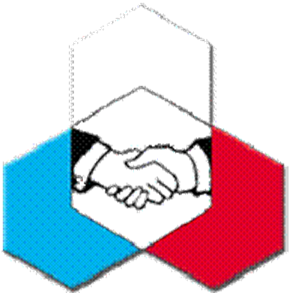 Направления работы
Система повышения квалификации
Трансляция педагогического опыта
Методическое сопровождение ФГОС
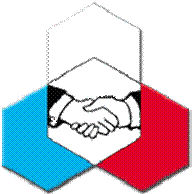 Система повышения квалификации
Участие в семинарах – 109, 
    выступления или организация  – 32

Курсовая подготовка – 15 учителей (26 курсов)

Аттестация – Афанасьева В.П., Балуев С.А.- высшая категория, Панова Н.А, Тимергазина Н.А.- первая категория.

Участие в «Школе молодого педагога»
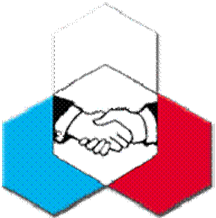 Аттестация
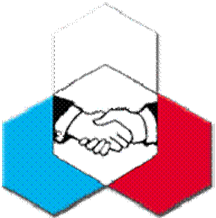 Курсовая подготовка (план на 2017-2018)
Опанасенко З.М. – ОБЖ, ИЗО
Тугучева Н.П. – ФГОС
Береснева Е.Н. – психолог
Шевелева С.В. – ФГОС
Собачкина Н.А. - ФГОС
Старцева К.И. - библиотека
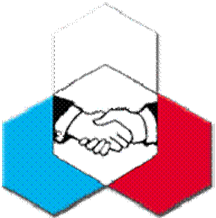 Личные результаты педагогов
Личные результаты педагогов
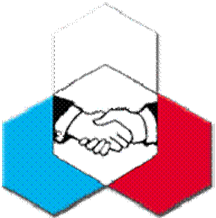 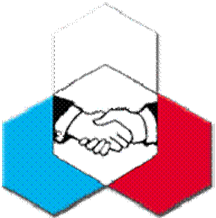 Личные результаты педагогов
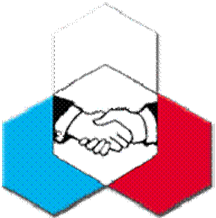 Личные результаты педагогов
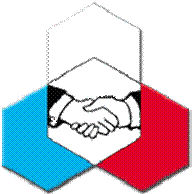 Методическое сопровождение ФГОС
Школьный методический экспресс «Современный урок как средство достижения метапредметных результатов»
Панова Н.А., Балуев С.А., Губина М.А. – 1 место
Корьева О.А., Петрова Т.В. – 2 место
Карамова А.М. – 3 место
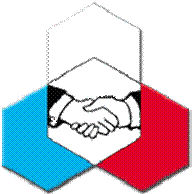 Методическая тема года
Формирование коммуникативных УУД в практике современного учителя
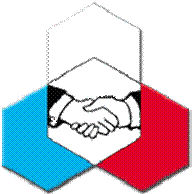 Коммуникативные УУД
планирование учебного сотрудничества с учителем и сверстниками — определение цели, функций участников, способов взаимодействия;
постановка вопросов — инициативное сотрудничество в поиске и сборе информации;
разрешение конфликтов – выявление, идентификация проблемы, поиск и оценка альтернативных способов разрешения конфликта, принятие решения и его реализация;
 управление поведением партнера — контроль, коррекция, оценка его действий;
умение с достаточной полнотой и точностью выражать свои мысли в соответствии с задачами и условиями коммуникации;
владение монологической и диалогической формами речи в соответствии с грамматическими и синтаксическими нормами родного языка.
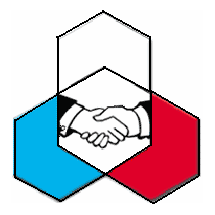 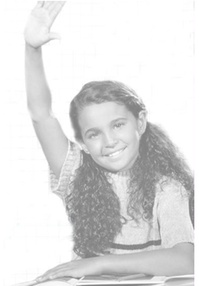 Спасибо за внимание!